KHỞI ĐỘNG
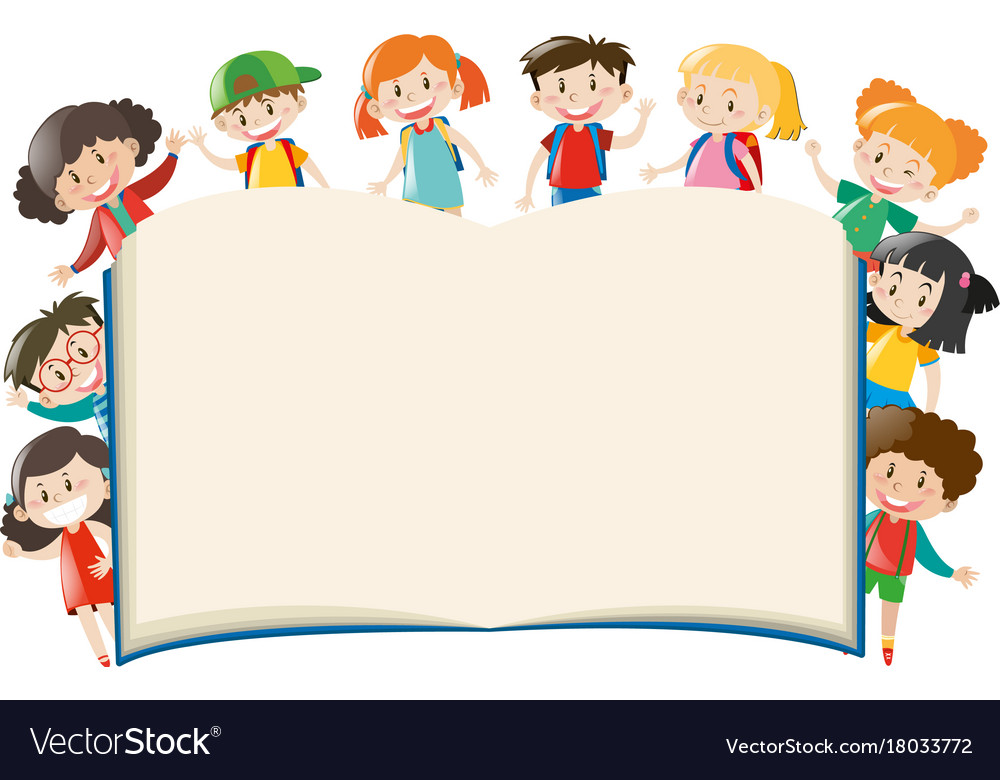 BÀI 11: LUYỆN TẬP
BÀI 1: SỐ?
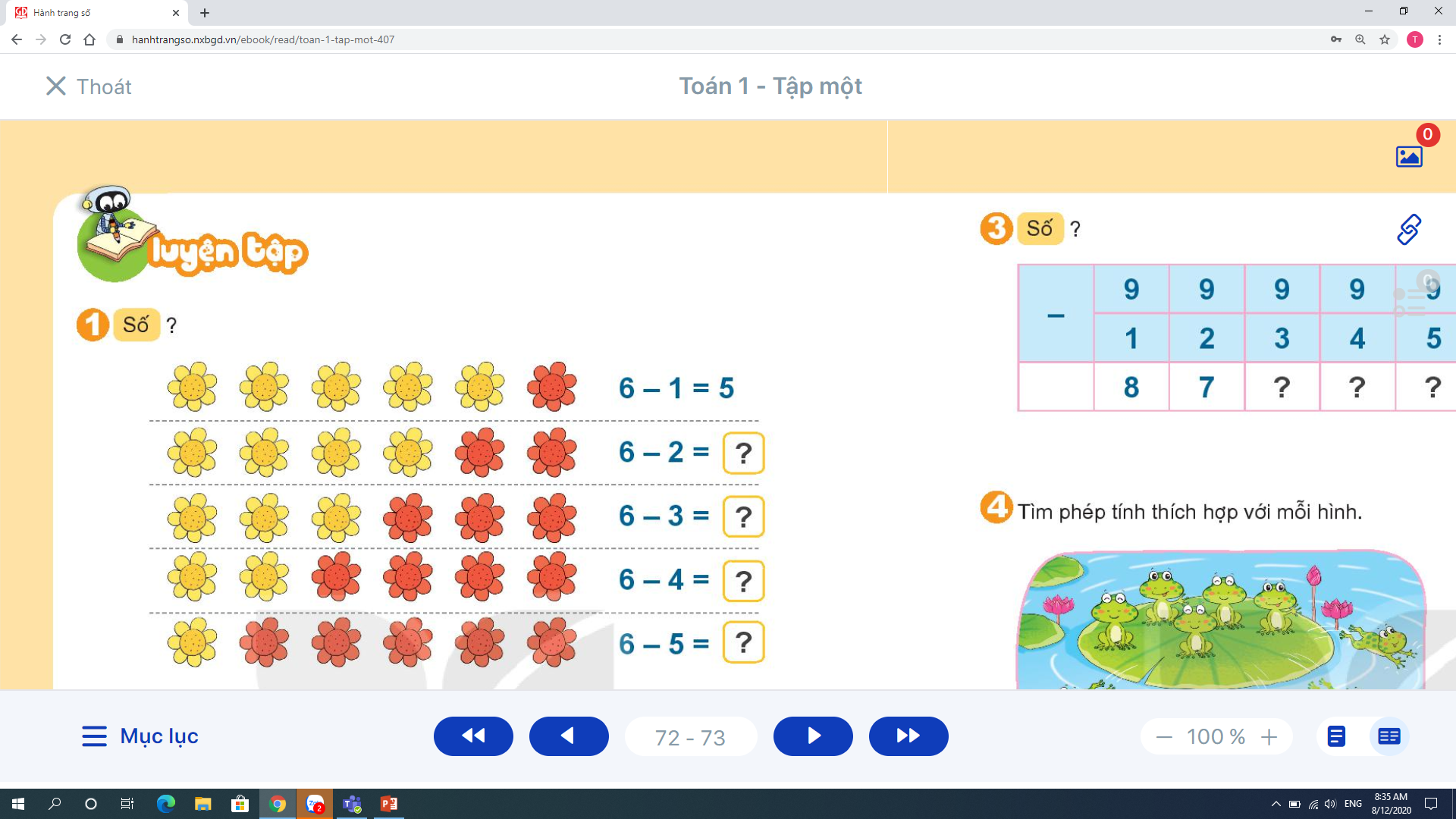 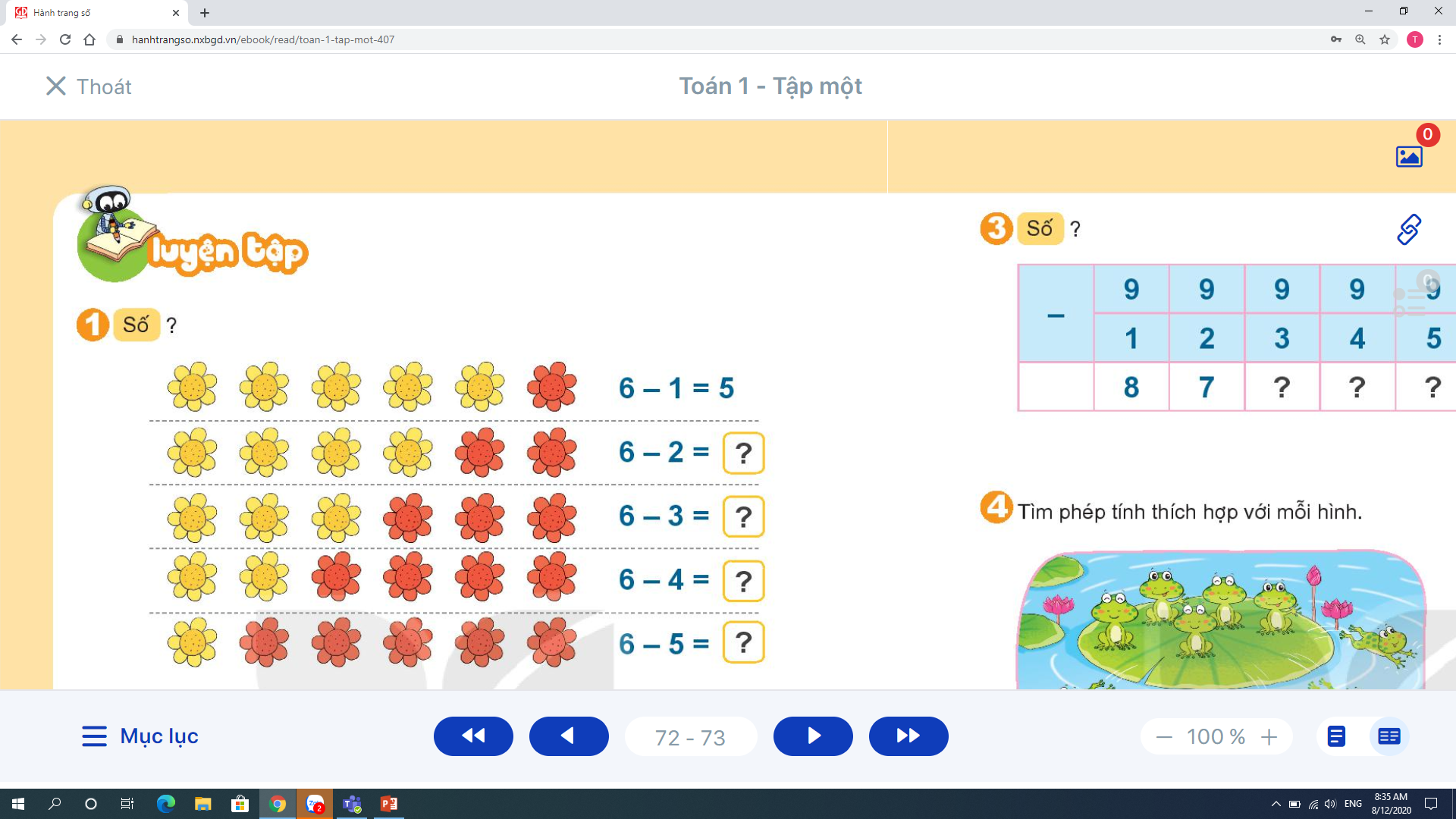 4
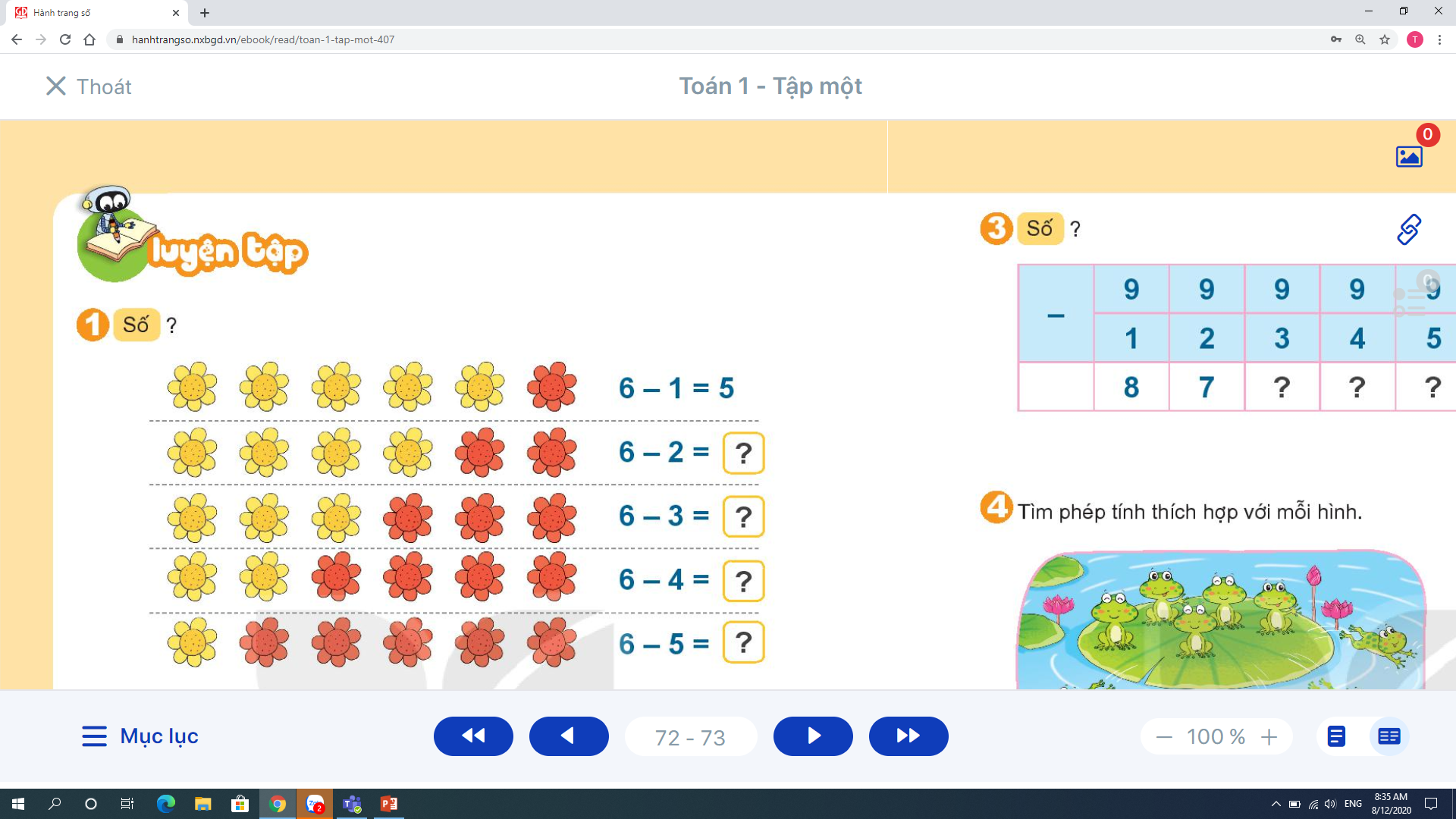 2
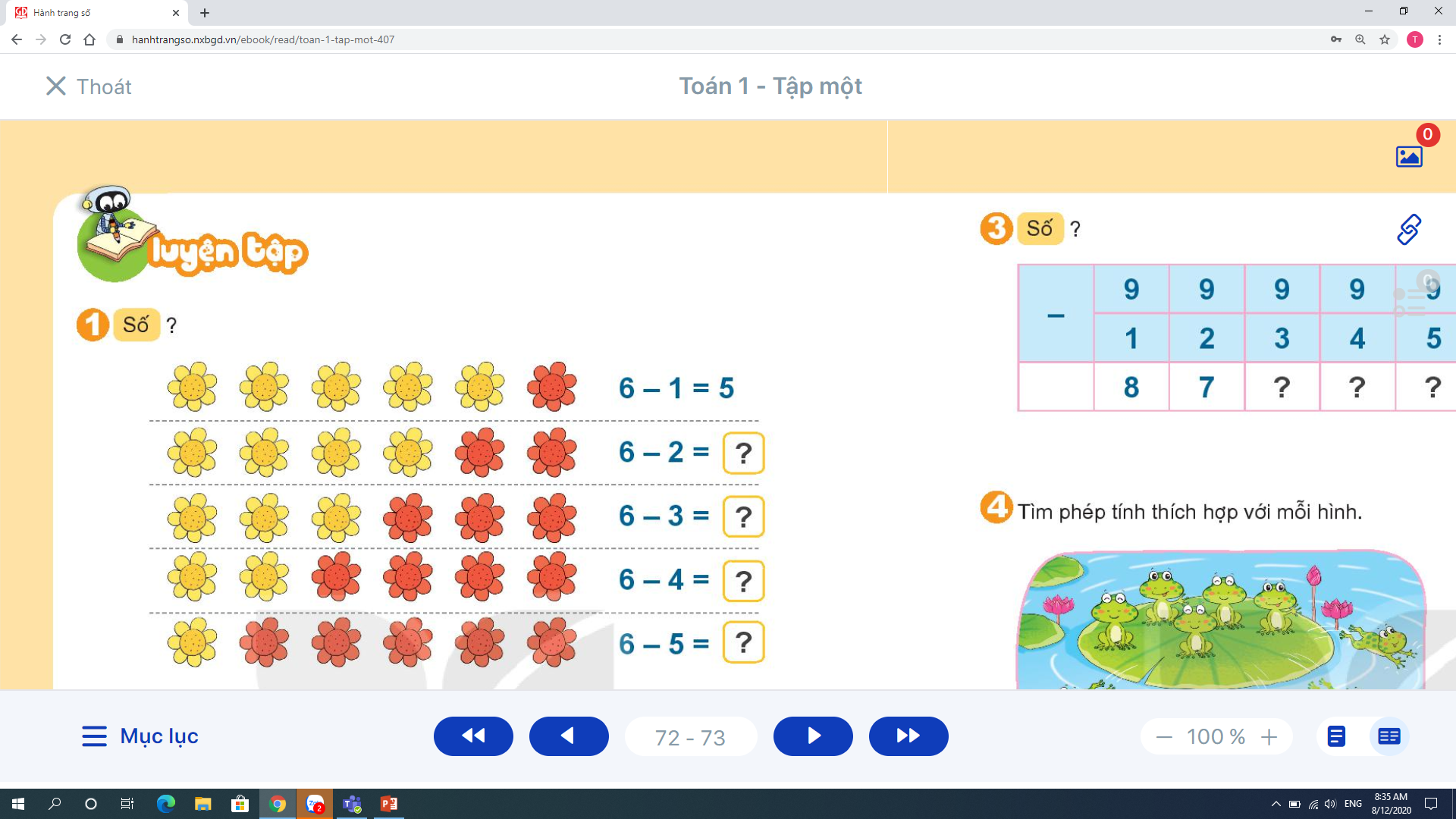 1
SỐ?
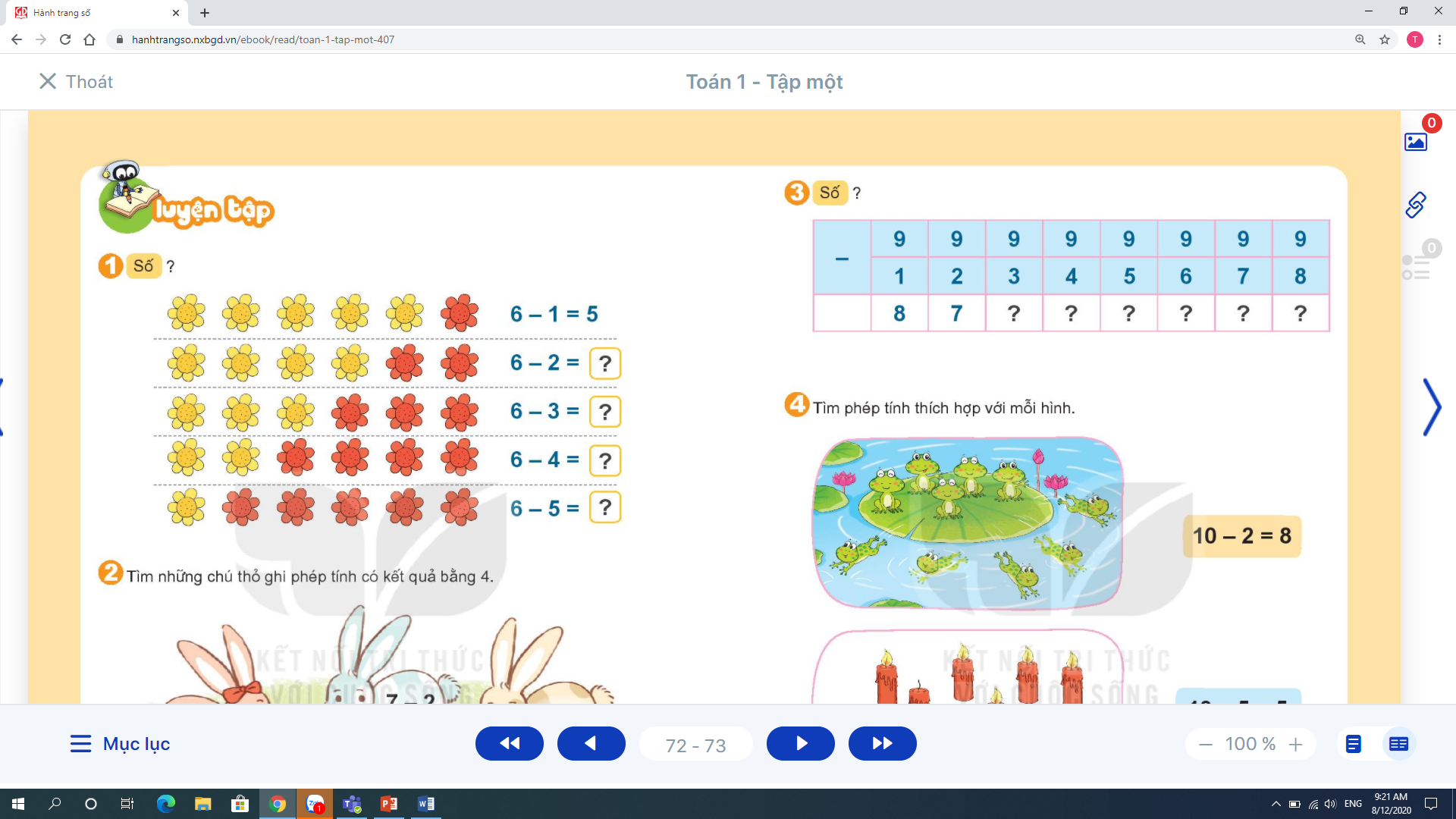 1
2
3
4
5
6
CHÚNG TA CÙNG THƯ GIÃN CHÚT NHÉ!
Tìm những chú thỏ ghi phép tính có kết quả bằng 4
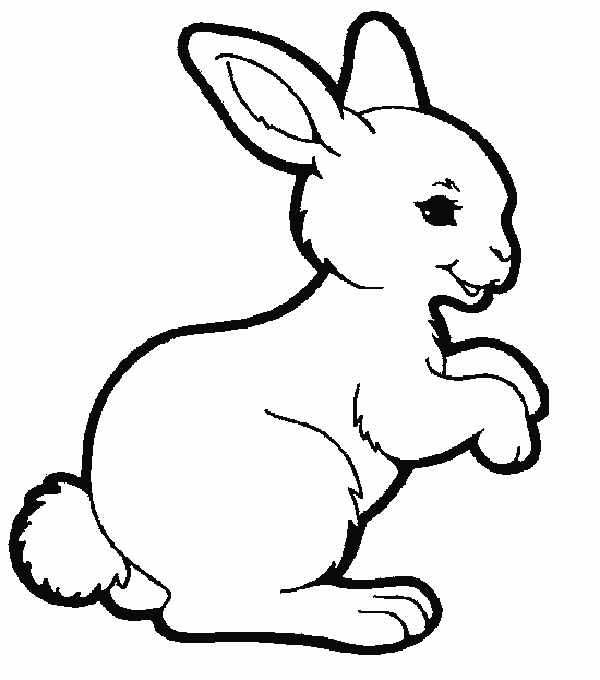 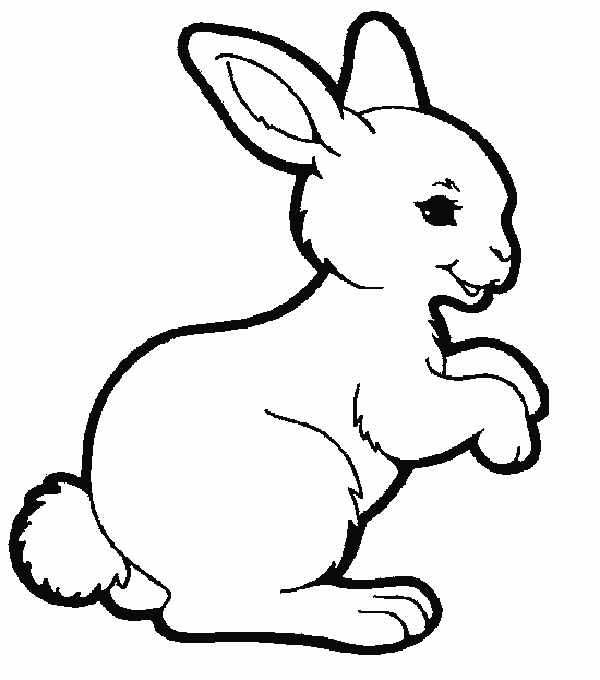 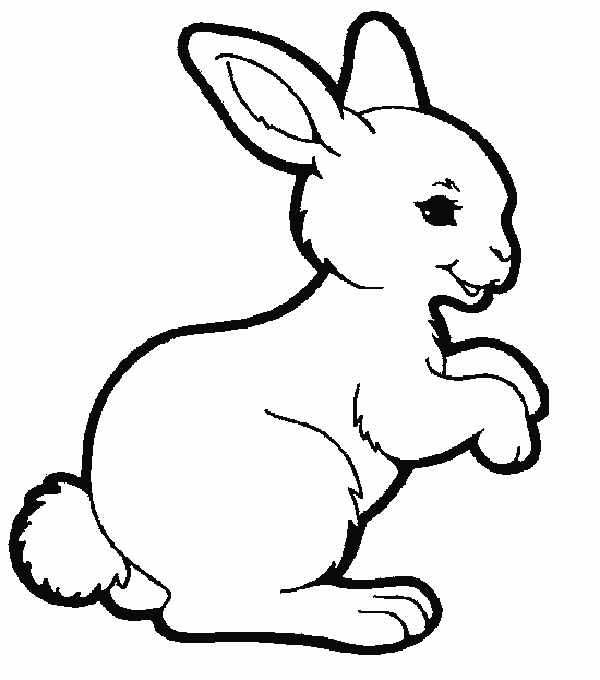 7 - 2
7 - 5
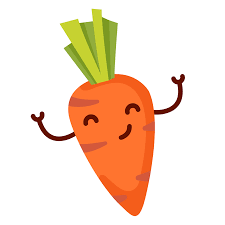 6 - 2
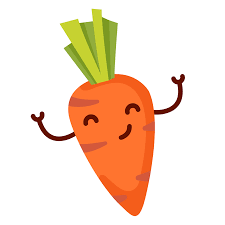 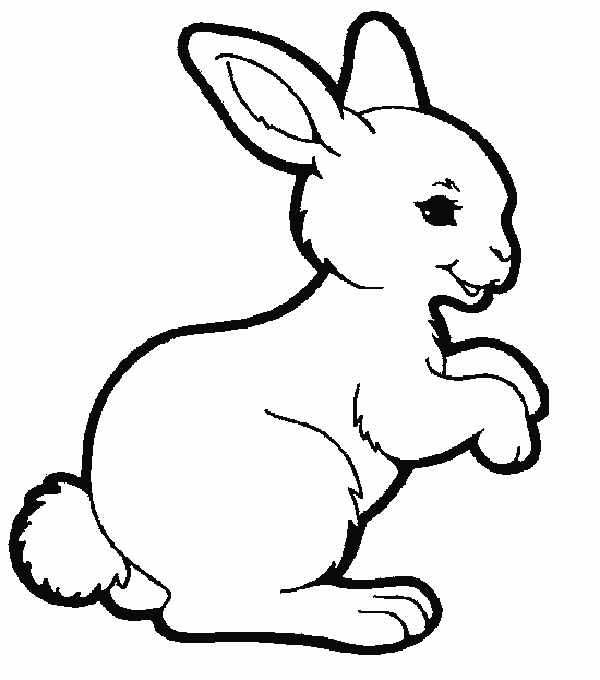 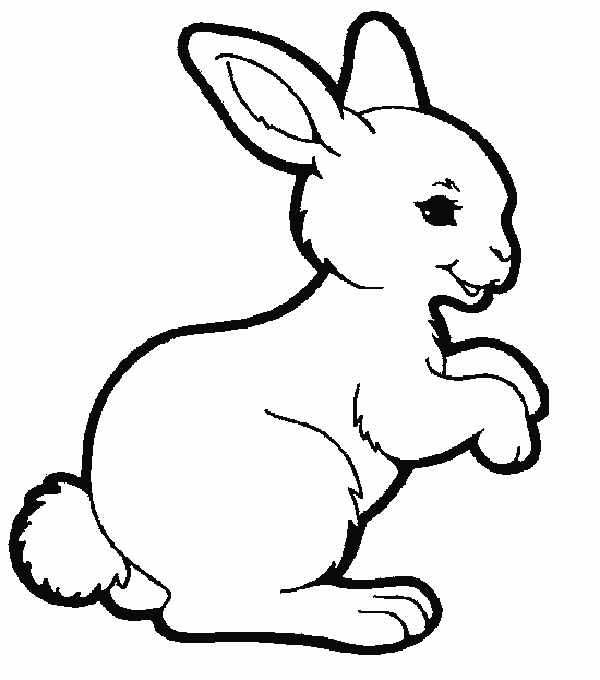 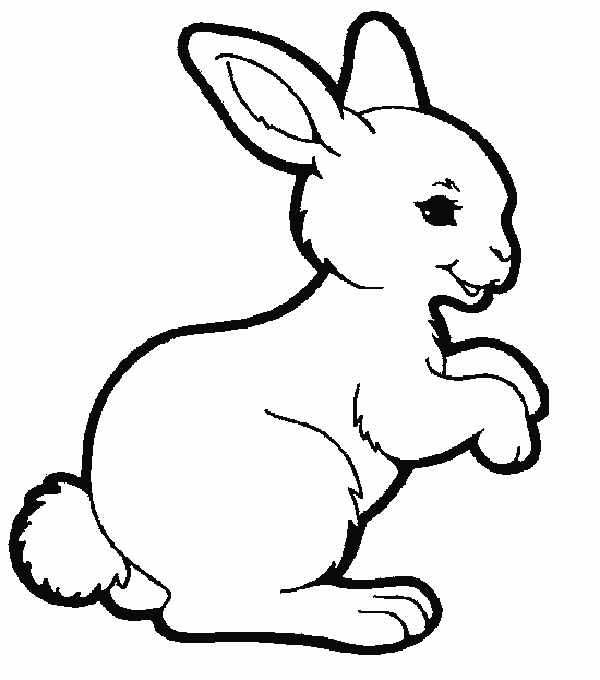 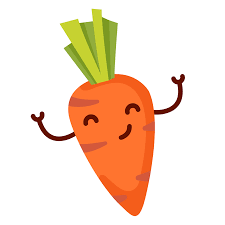 5 - 1
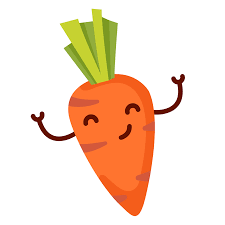 8 - 4
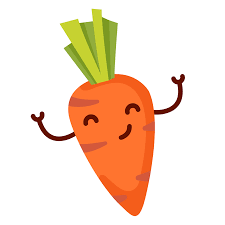 9 - 4
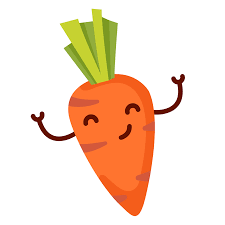 TÌM PHÉP TÍNH THÍCH HỢP VỚI MỖI HÌNH
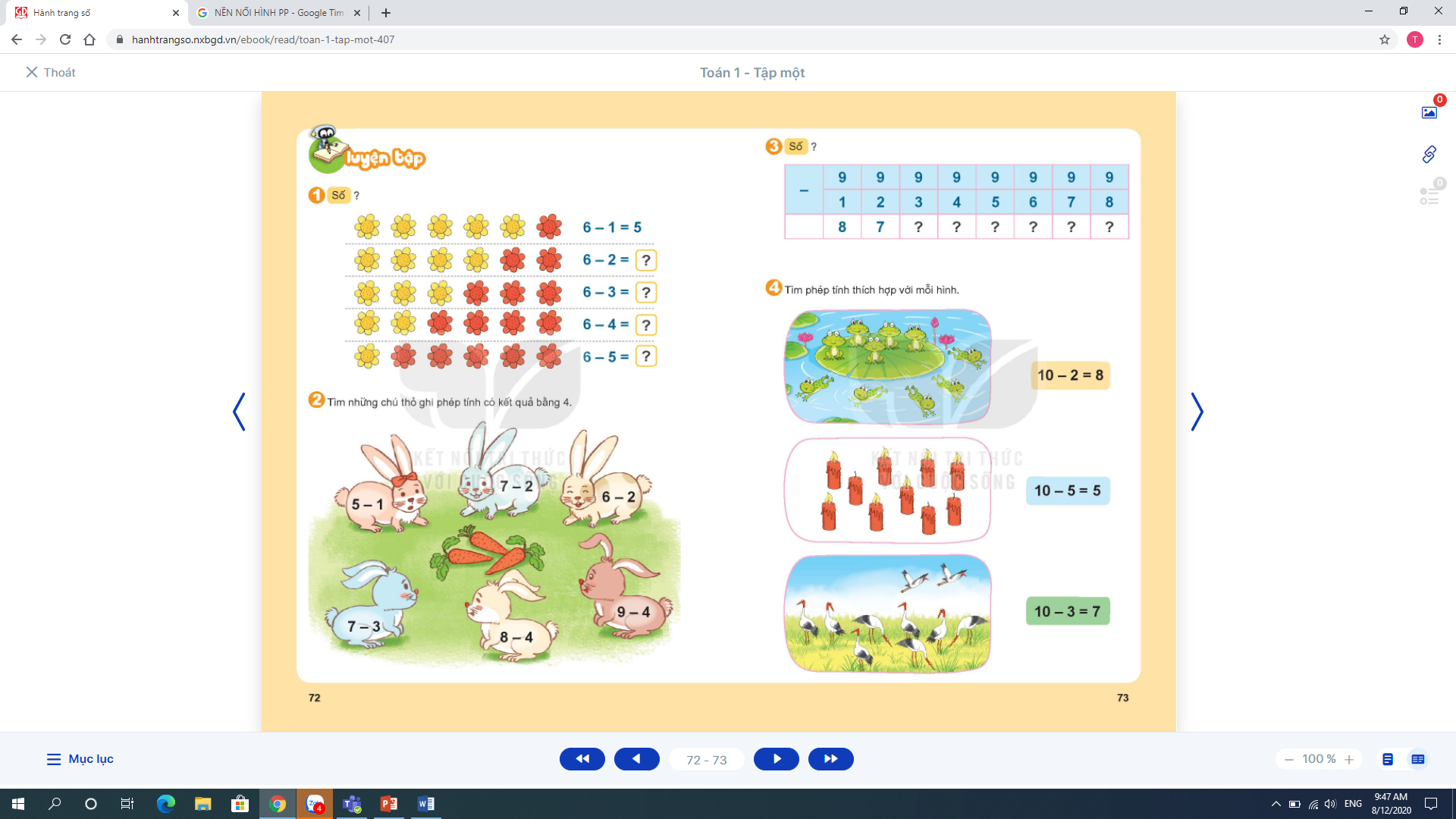 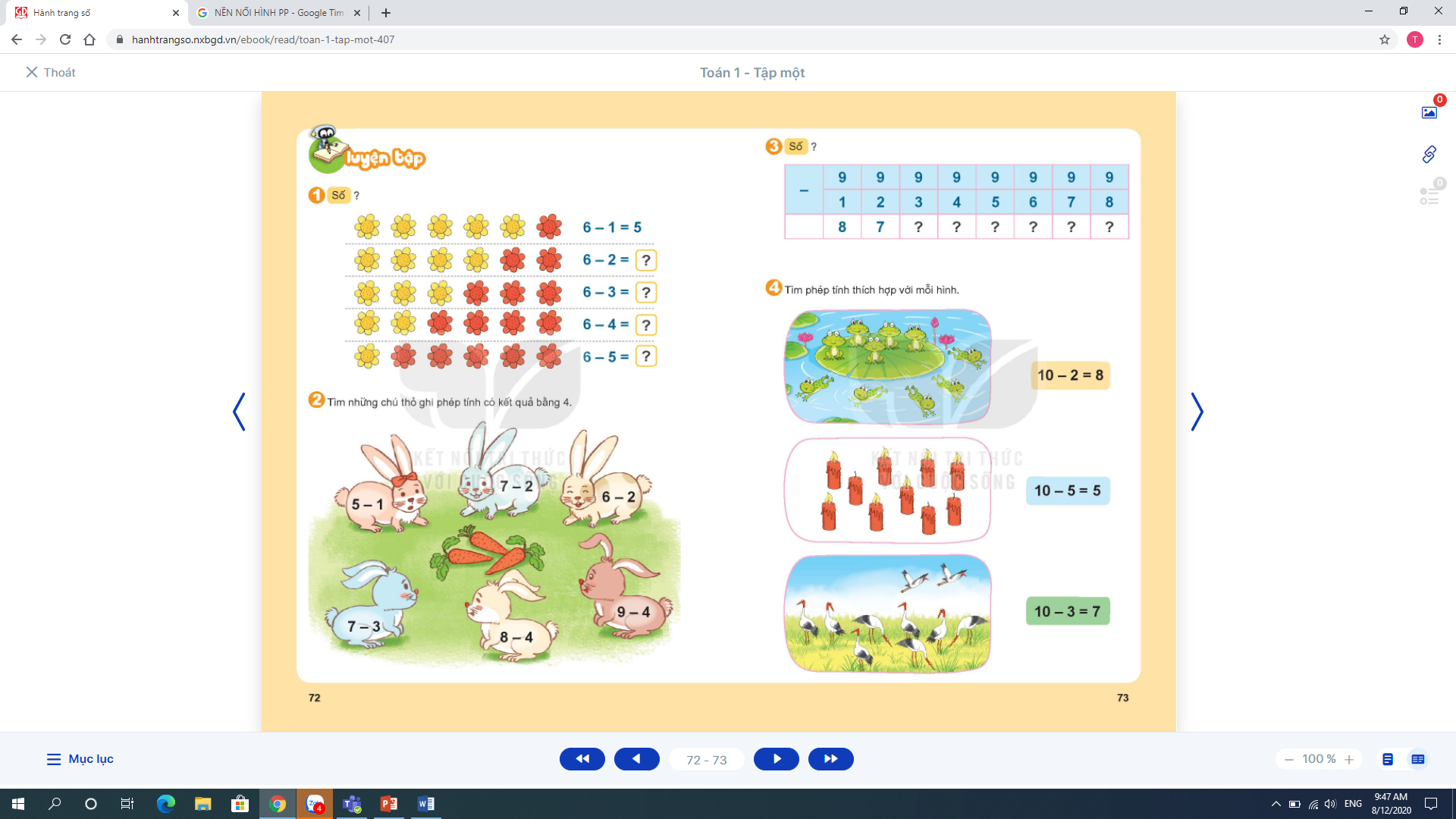 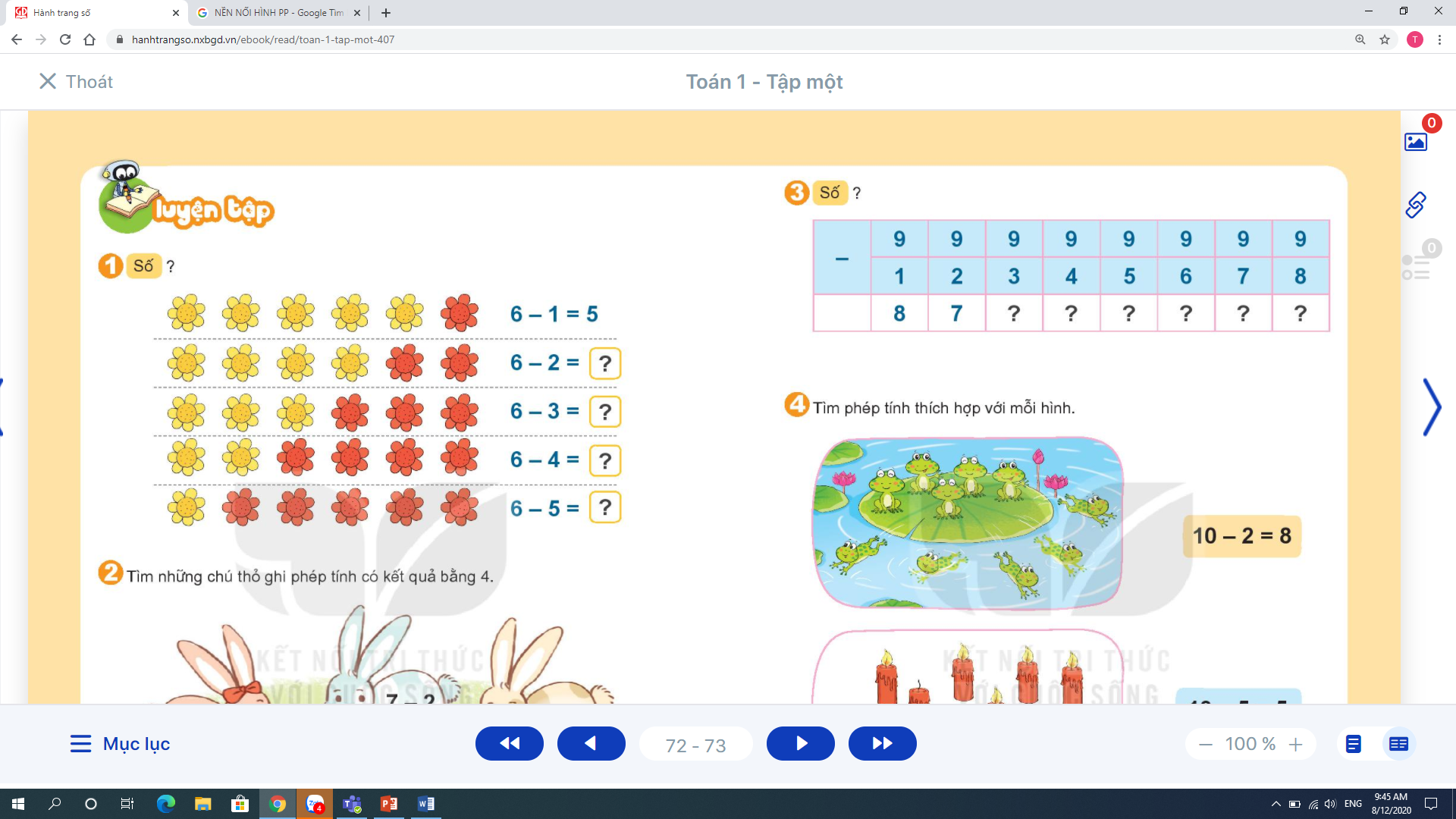 10 – 3 = 7
10 – 5 = 5
10 – 2 = 8
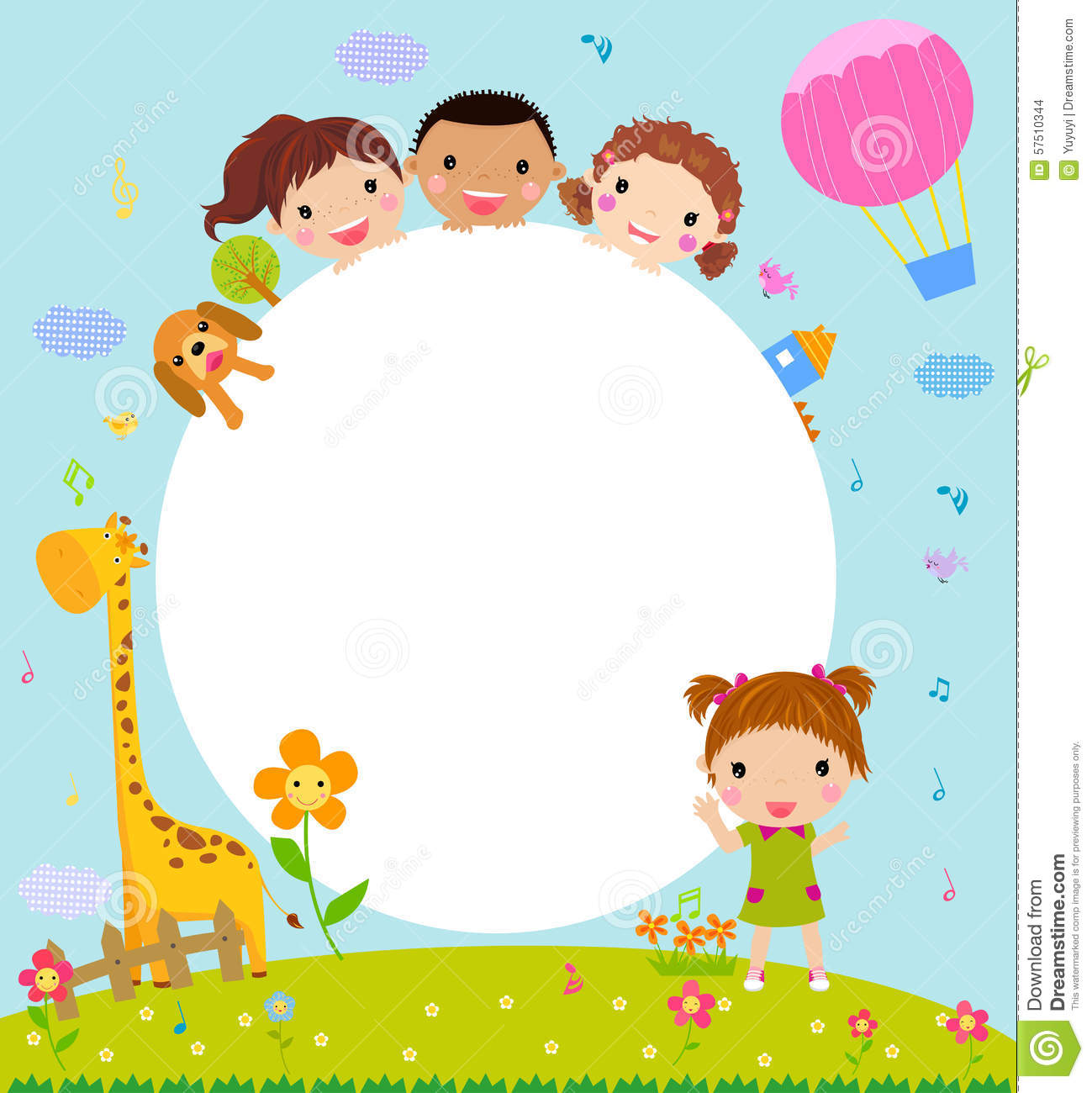 THANK YOU